Review of Line Equations
Answer on whiteboard please
Turn in Chapter 2 Focus Problems/Quiz Corrections on counter!
Pick up 3-3 & 3-4 Concept Organizer on counter!
Guess what guys and gals?
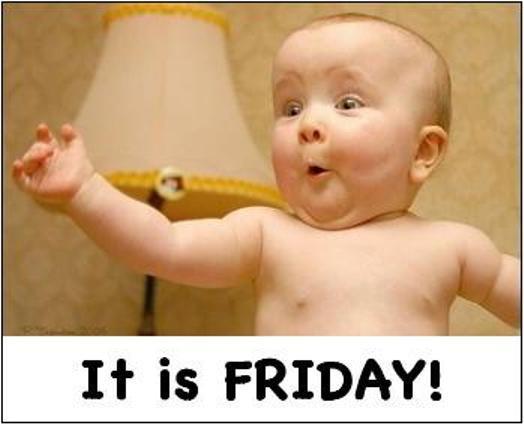 Write an equation in point-slope form
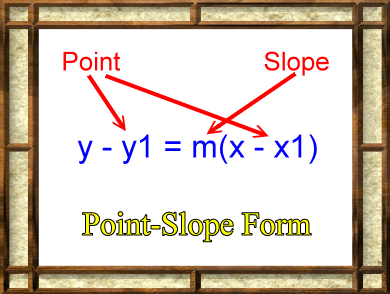 Write an equation in slope-intercept form
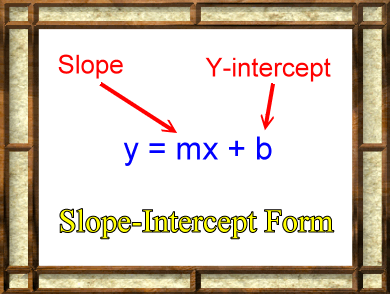 Write the equation for finding the slope of a line through 2 points
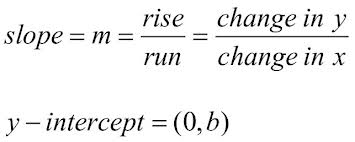 Write the point slope equation for a line with a slope of 2 and the point (3,7)
Write the point-slope equation for a line through points (2,8) and (5,20)
Now, convert the equation to slope-intercept form
Write what you are looking forward to most this weekend
Now, begin to work on:
Class Work: Worksheet on 3-3 & 3-4  (on counter)

Have out for grading:
3-3 & 3-4 concept organizer
Anything else you haven’t shown Ms. Condra (p. 176 CW, p. 183 HW, notes from 3-2, etc)

Turn in Chapter 2 Focus Problems/Quiz Corrections on counter

Since it is Homecoming…
          Homework: Finish worksheet / no homework